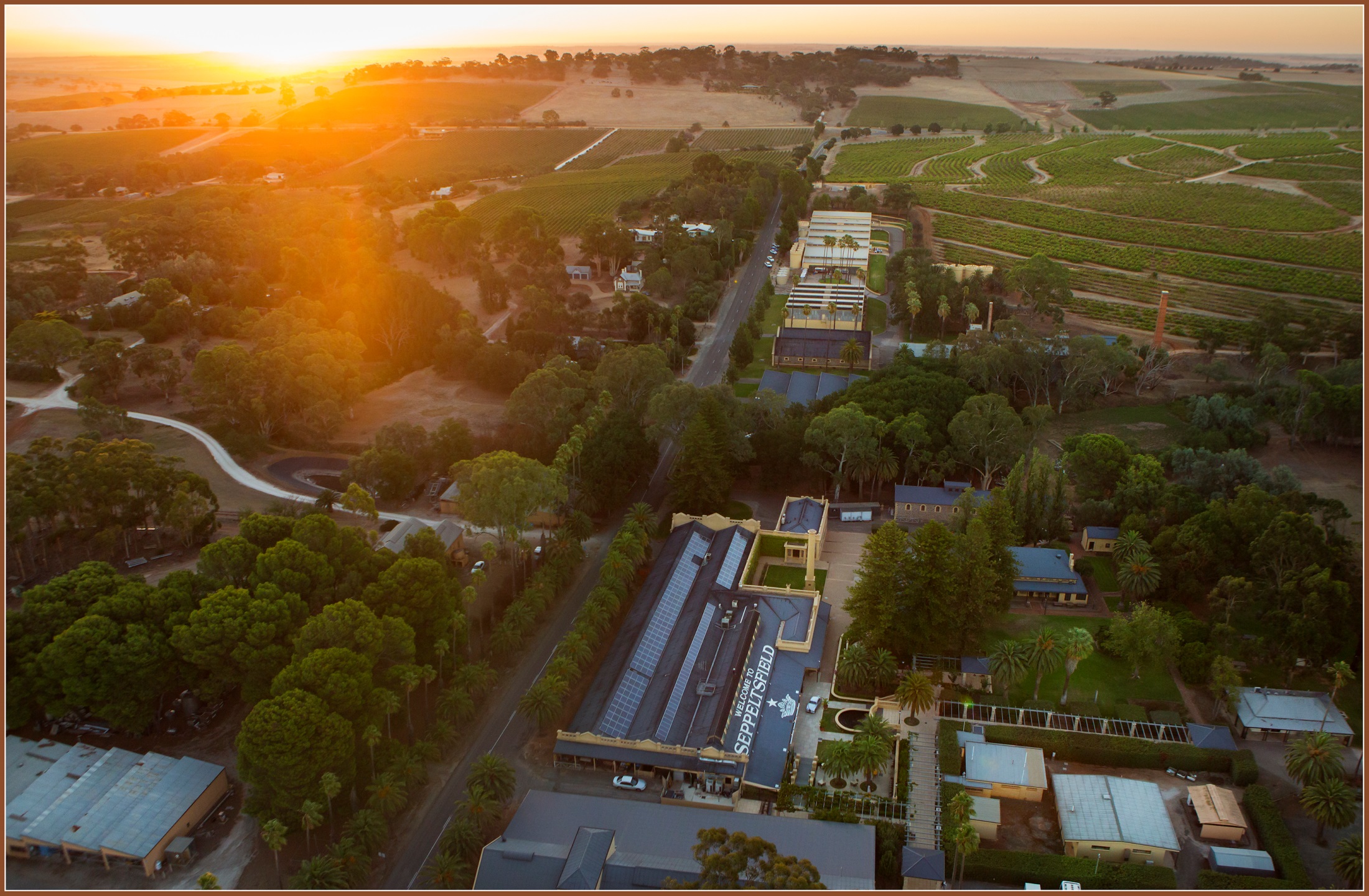 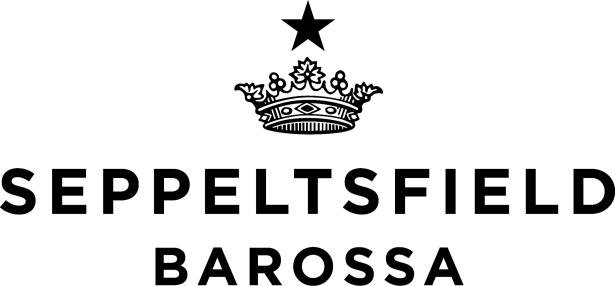 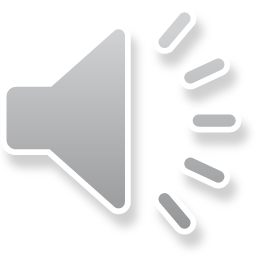 AUSTRALIA’S ICONIC WINE ESTATE
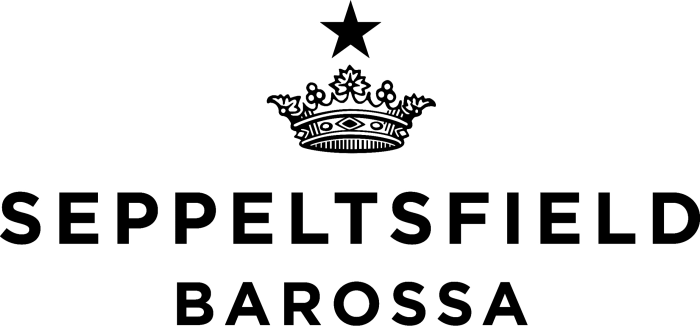 Located in on the western ridge of the Barossa, 1 hour north from the capital city Adelaide, South Australia
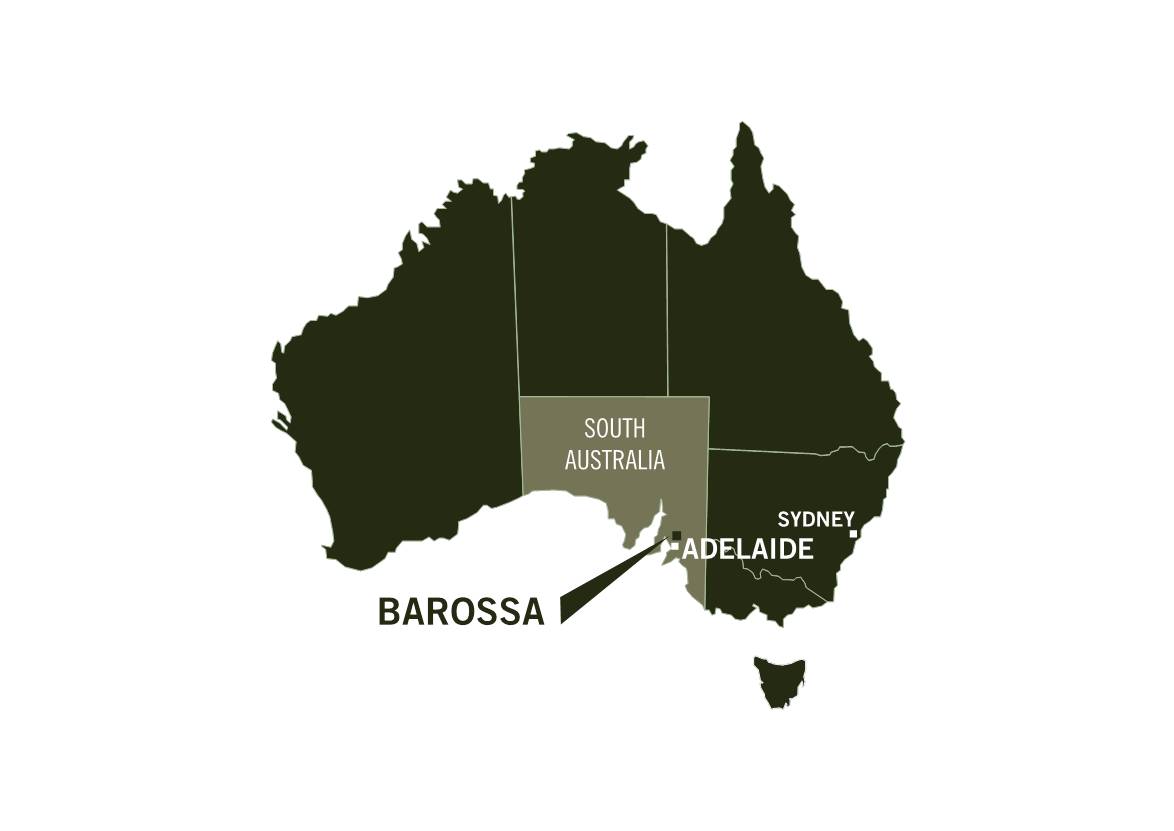 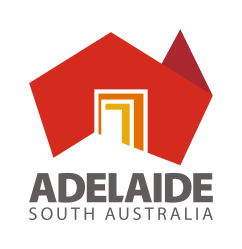 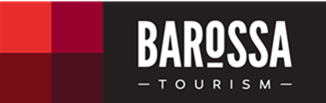 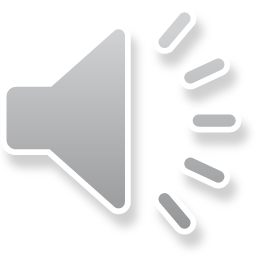 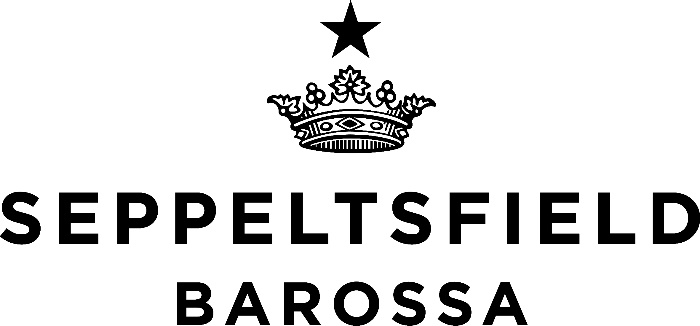 BAROSSA WINE, FOOD, CRAFT, DESIGN & BEAUTY
Gourmet Traveller WINE – Star Cellar Door 6 times - 2015-2020
2016, 2018 & 2019 Tourism Winery Winner – South Australia
Destination Restaurant - FINO
Craft & Design Studios – JamFactory
Vasse Virgin Skin Care
Segway Tours
Owen Andrews Events
Cooperage (barrel making)
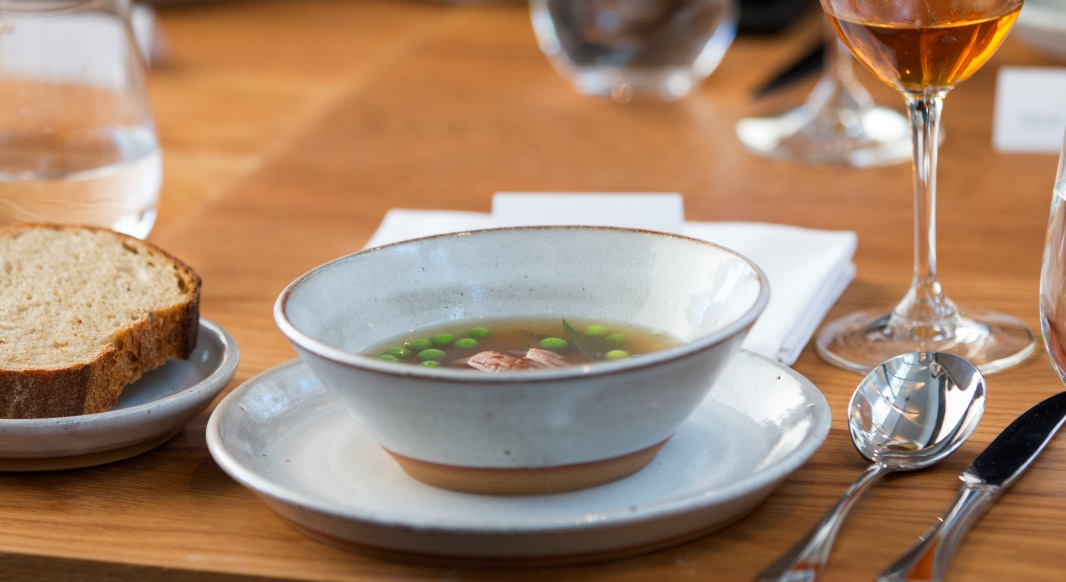 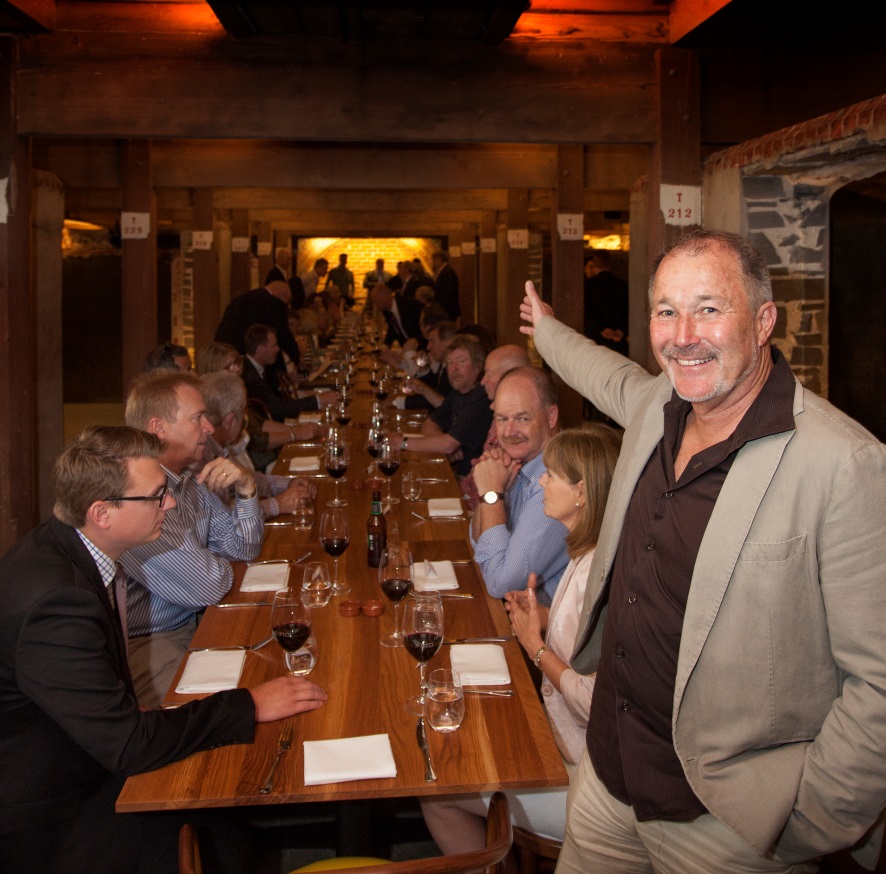 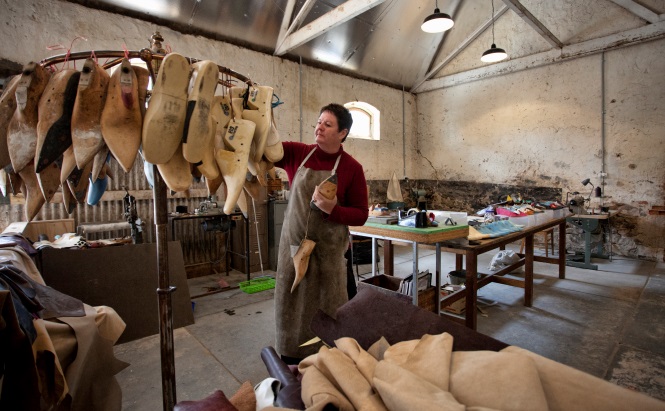 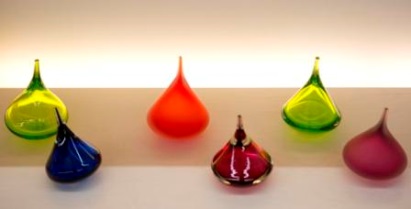 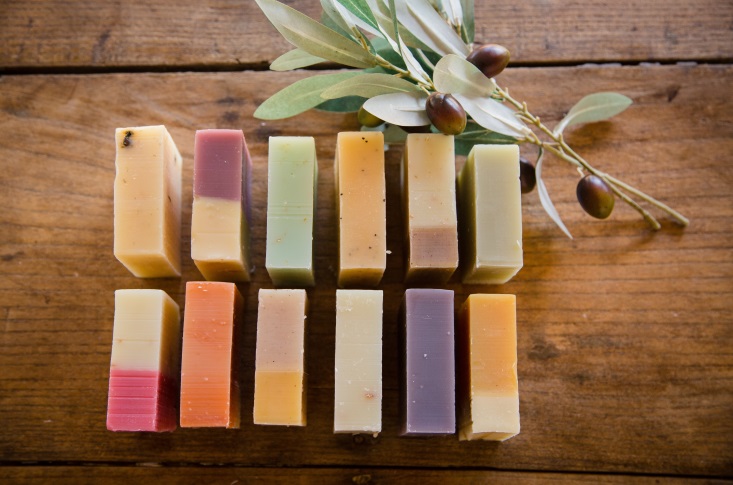 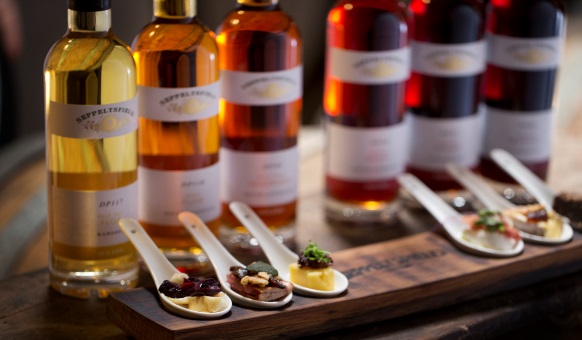 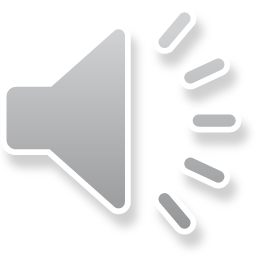 Experiences
Longest lineage of wine in barrel, dating back to 1878
Centennial Cellar – suite of tasting options
Taste Your Birth Year
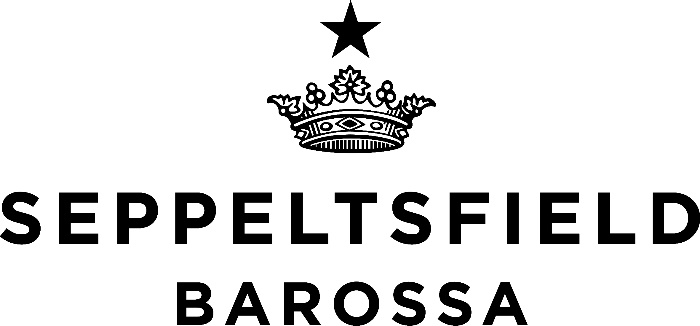 “The most historic winery & greatest show piece of the Barossa Valley” James Halliday
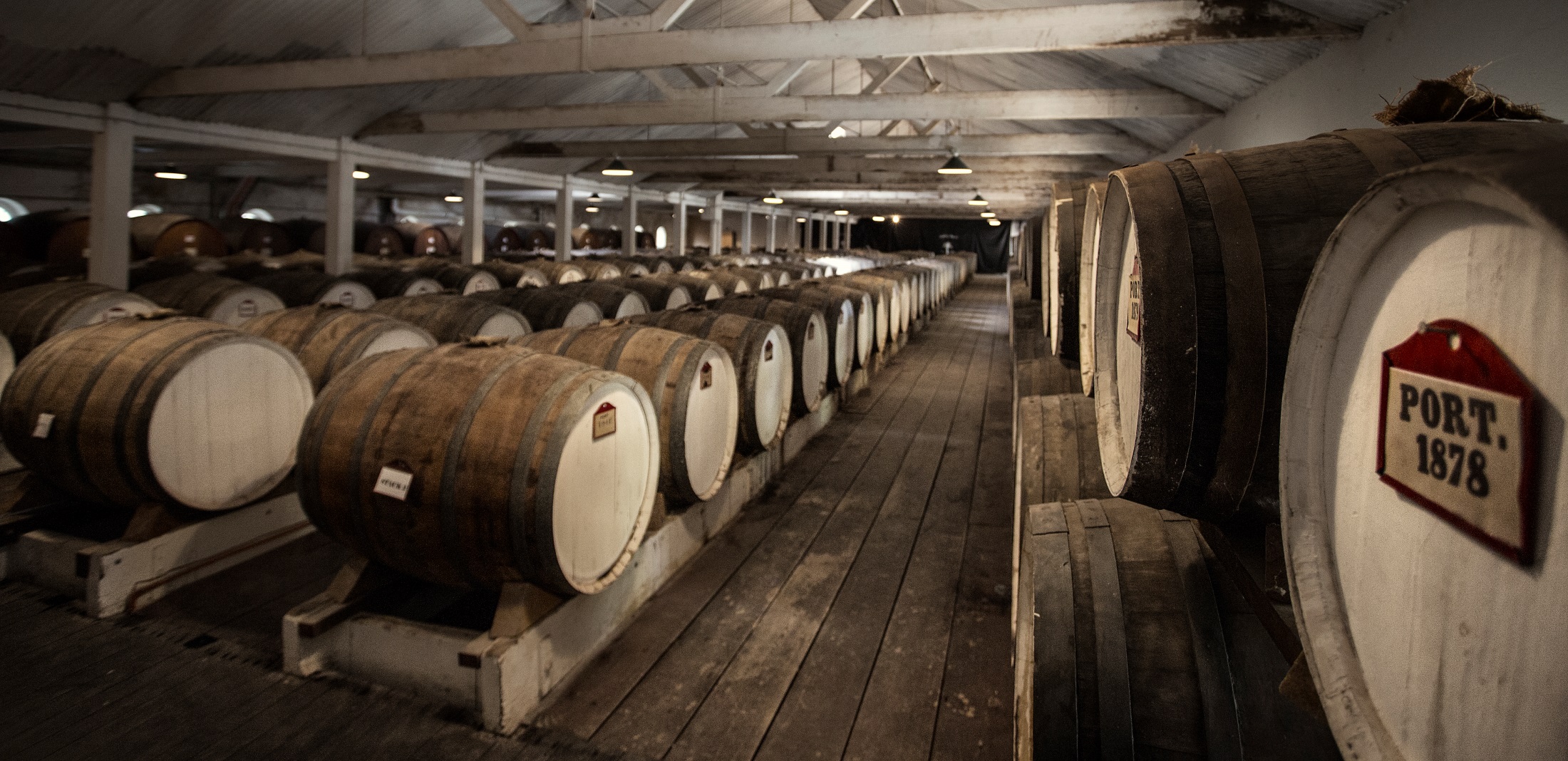 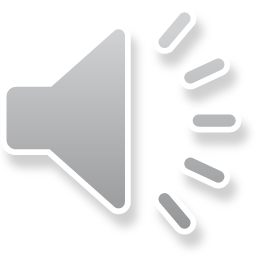 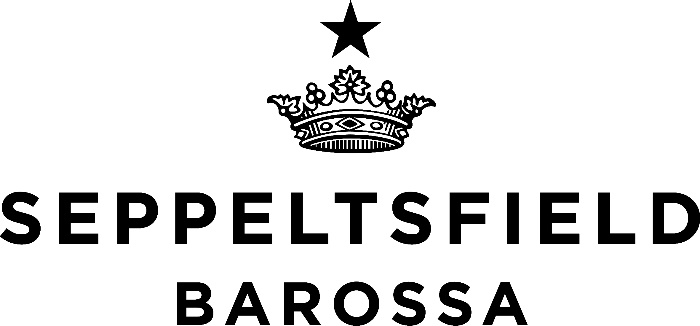 COMING SOON…..
Oscar Seppeltsfield 
 5+ star 70 room Luxury Accommodation
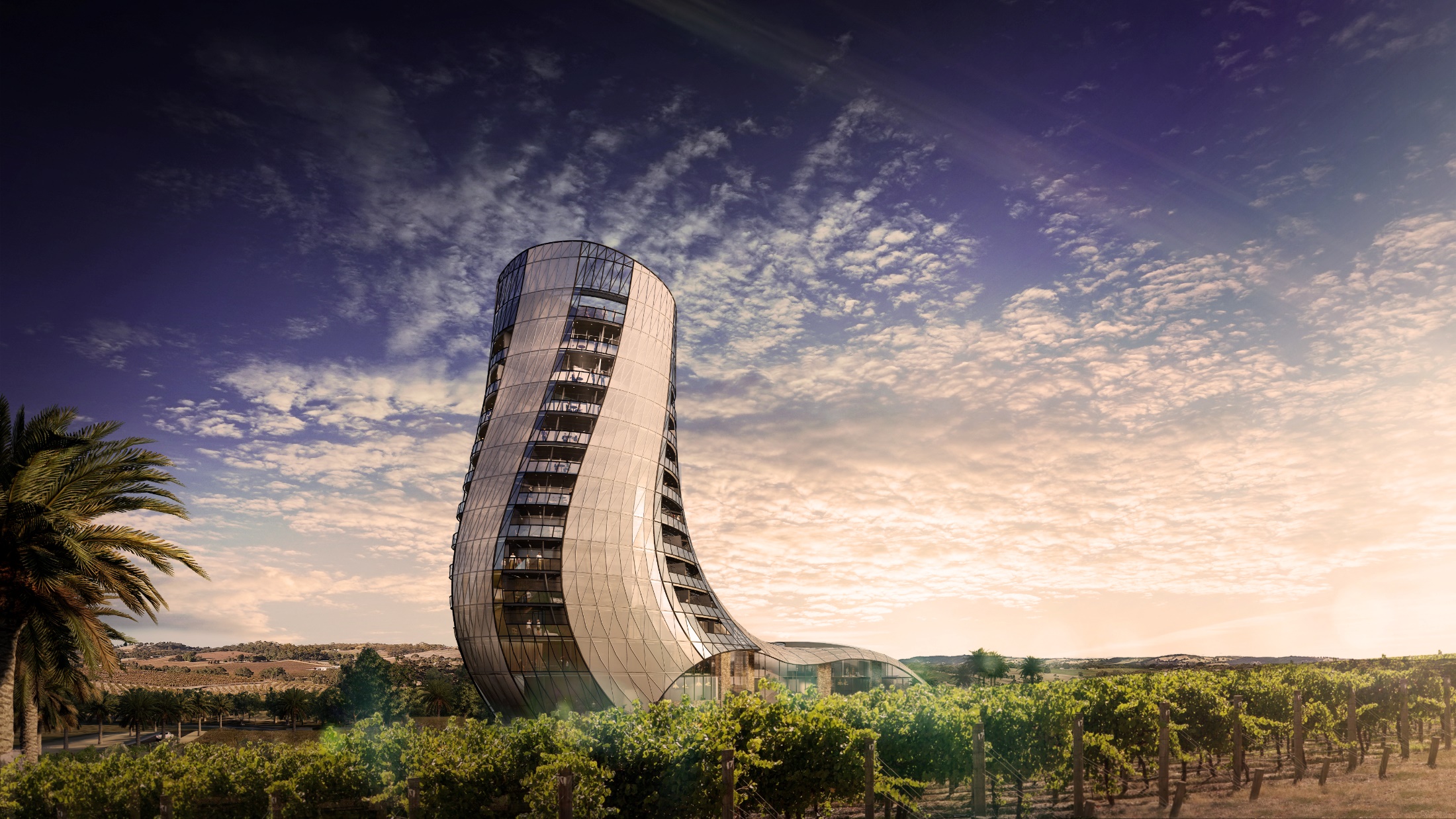 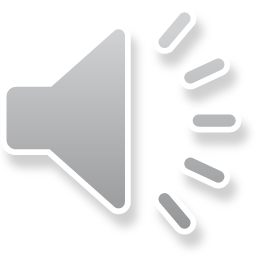 FINO SEPPELTSFIELD
 Award winning Regional Destination Restaurant
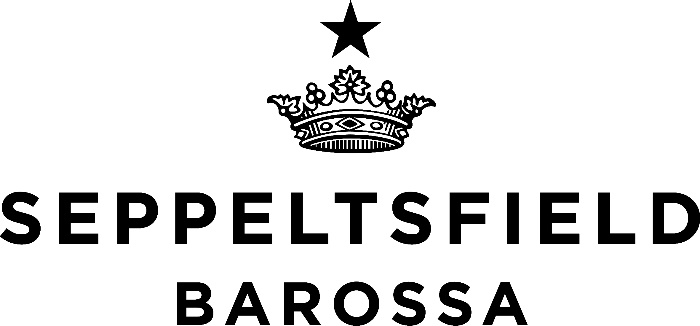 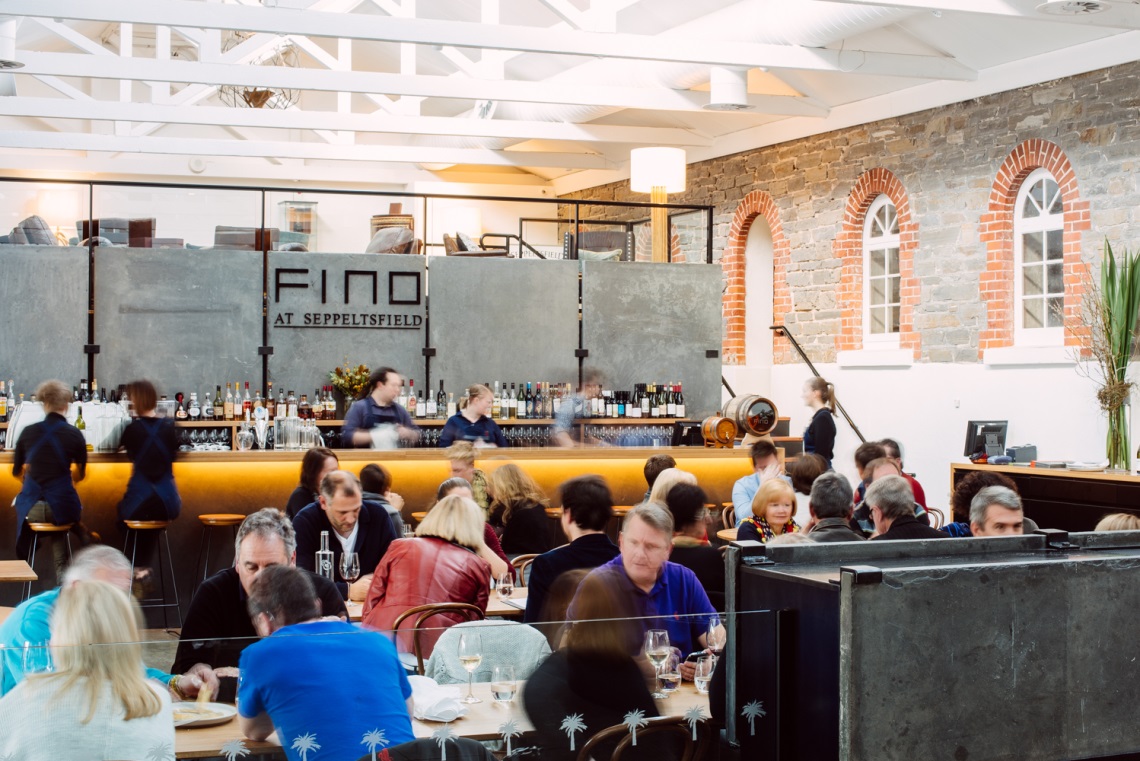 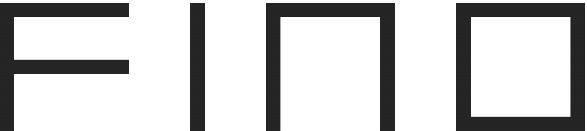 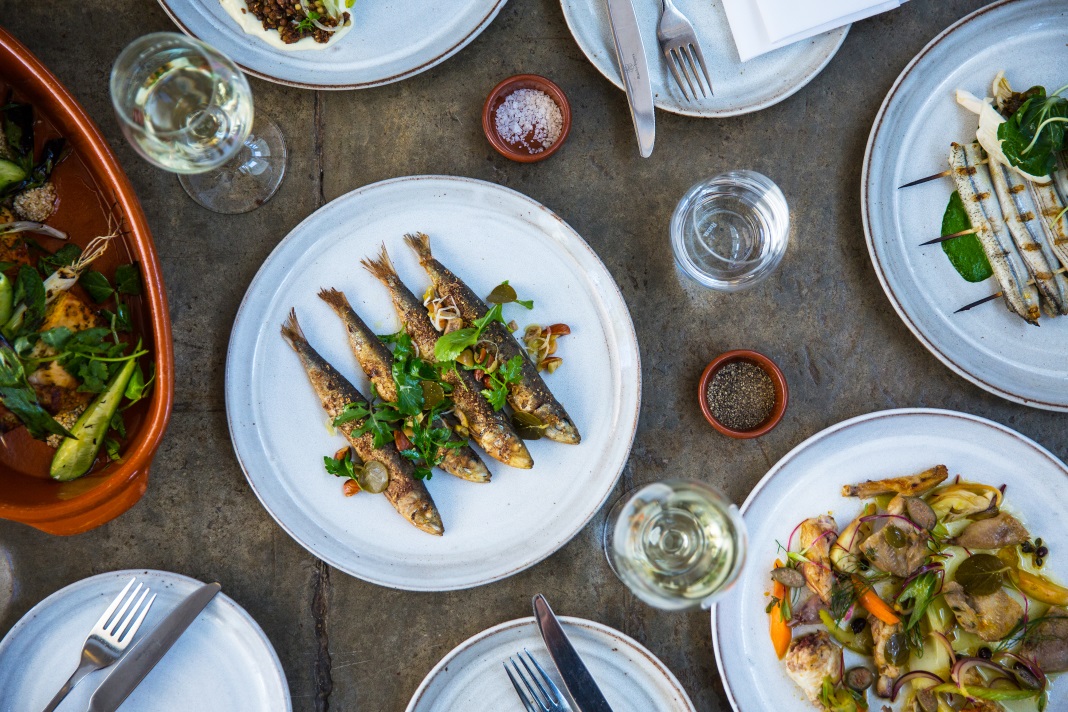 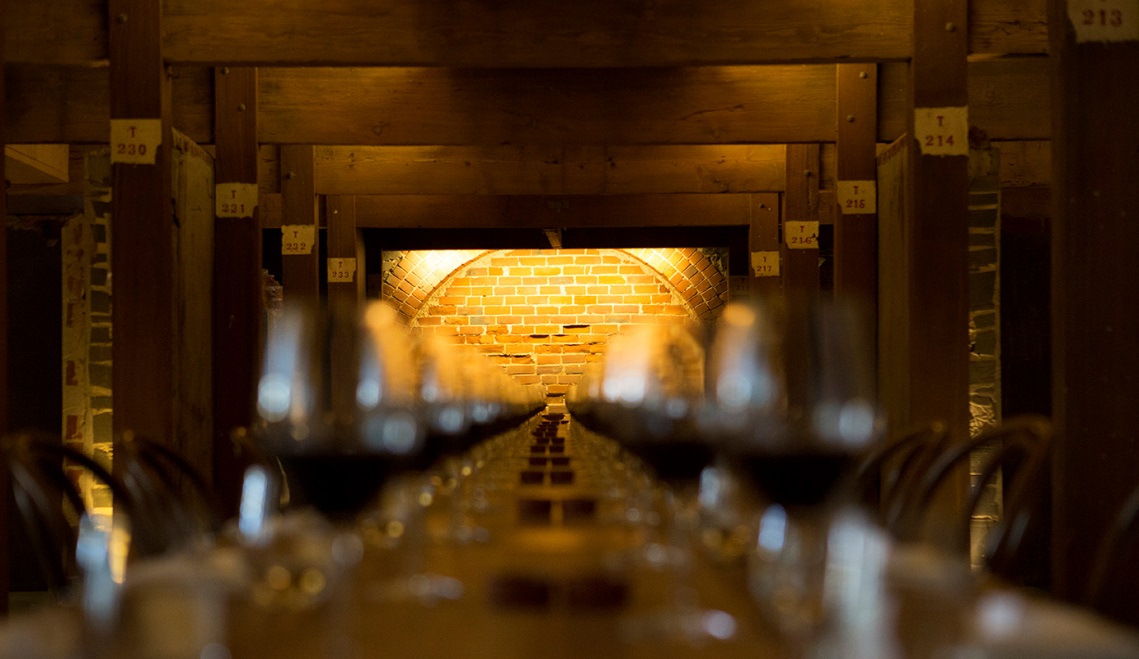 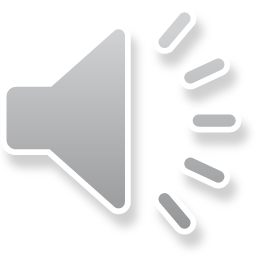 JAMFACTORY SEPPELTSFIELD
 Art & Design, 7 Artisans Studios & Workshops
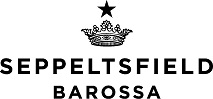 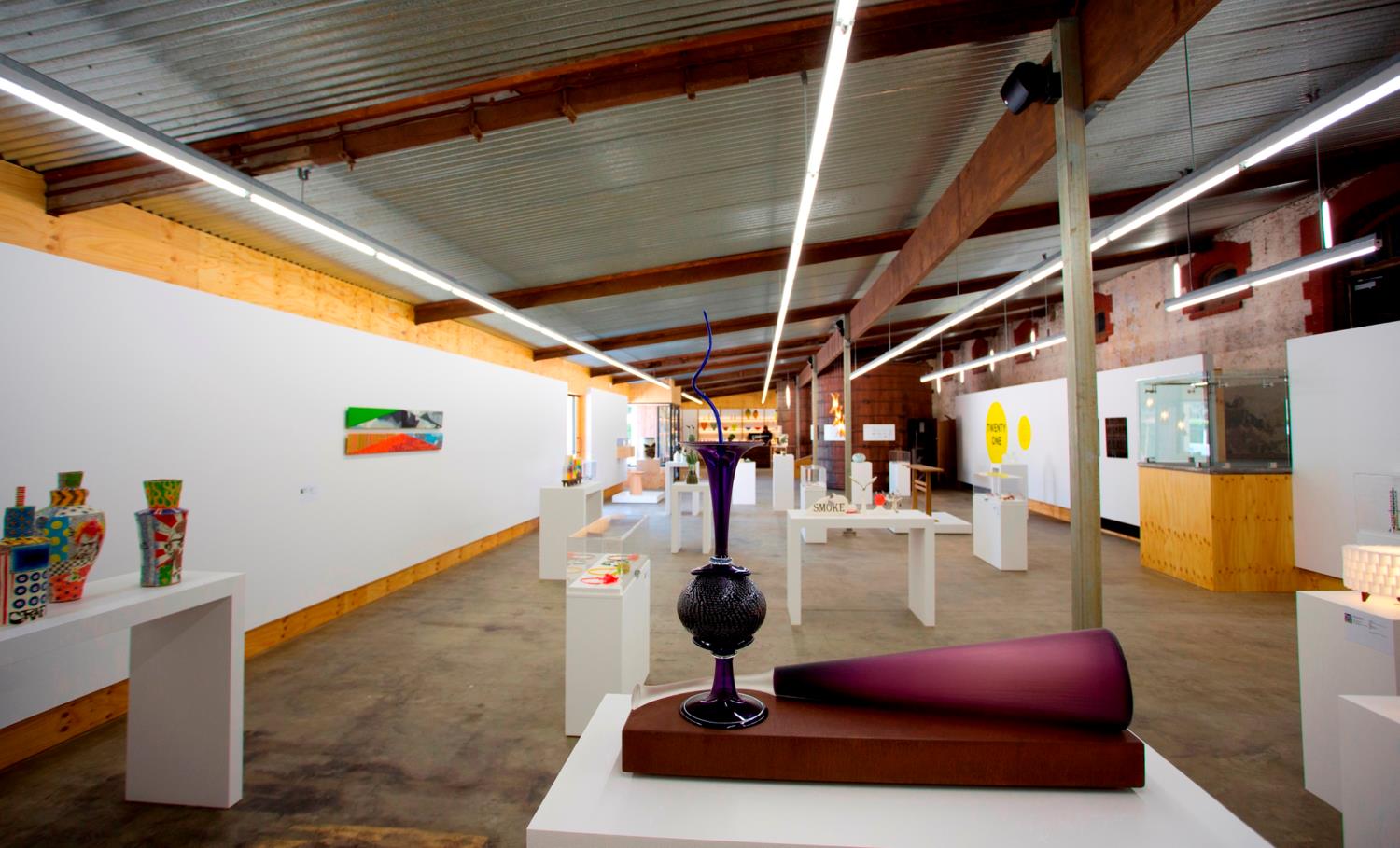 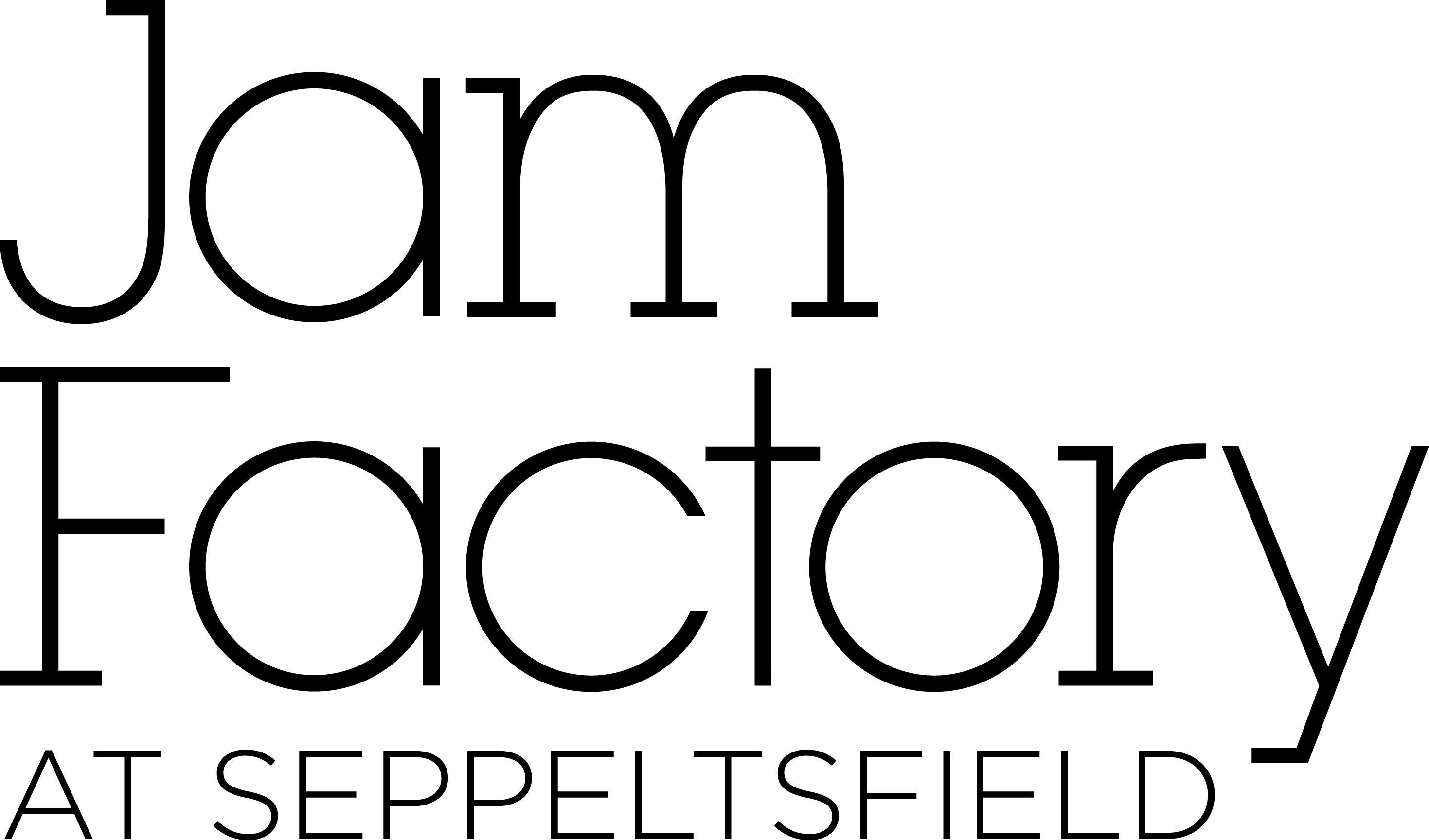 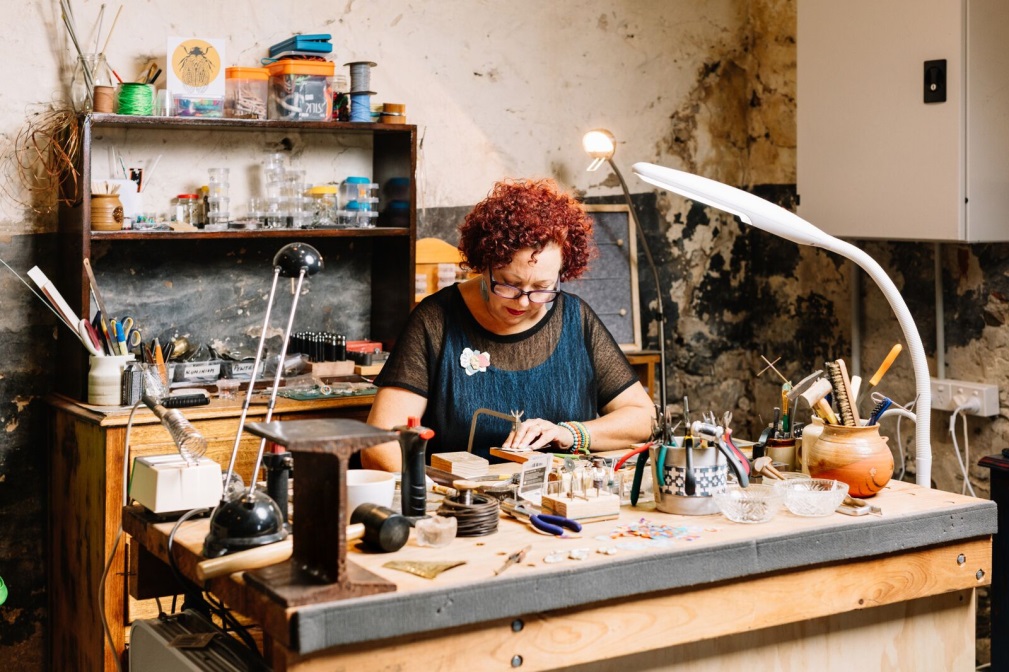 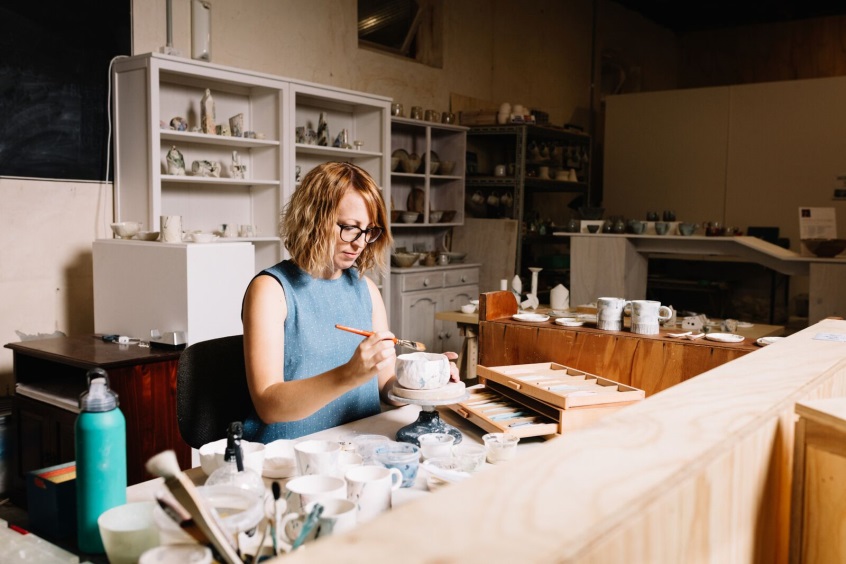 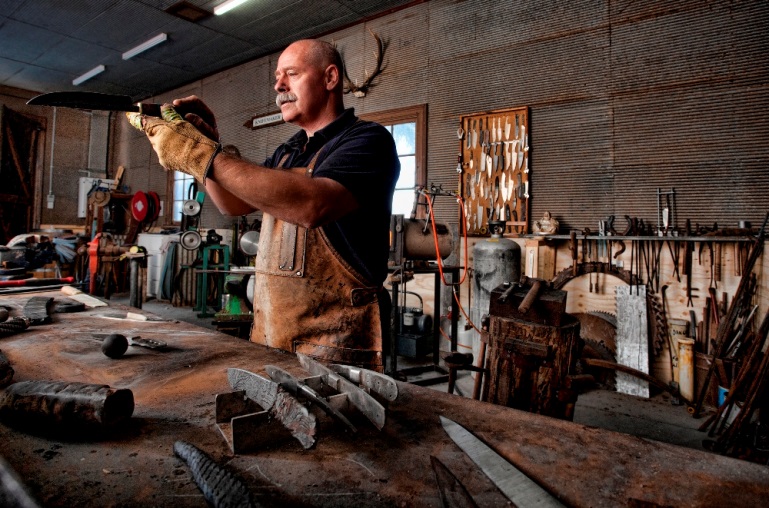 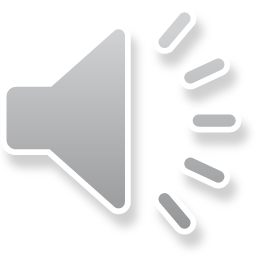 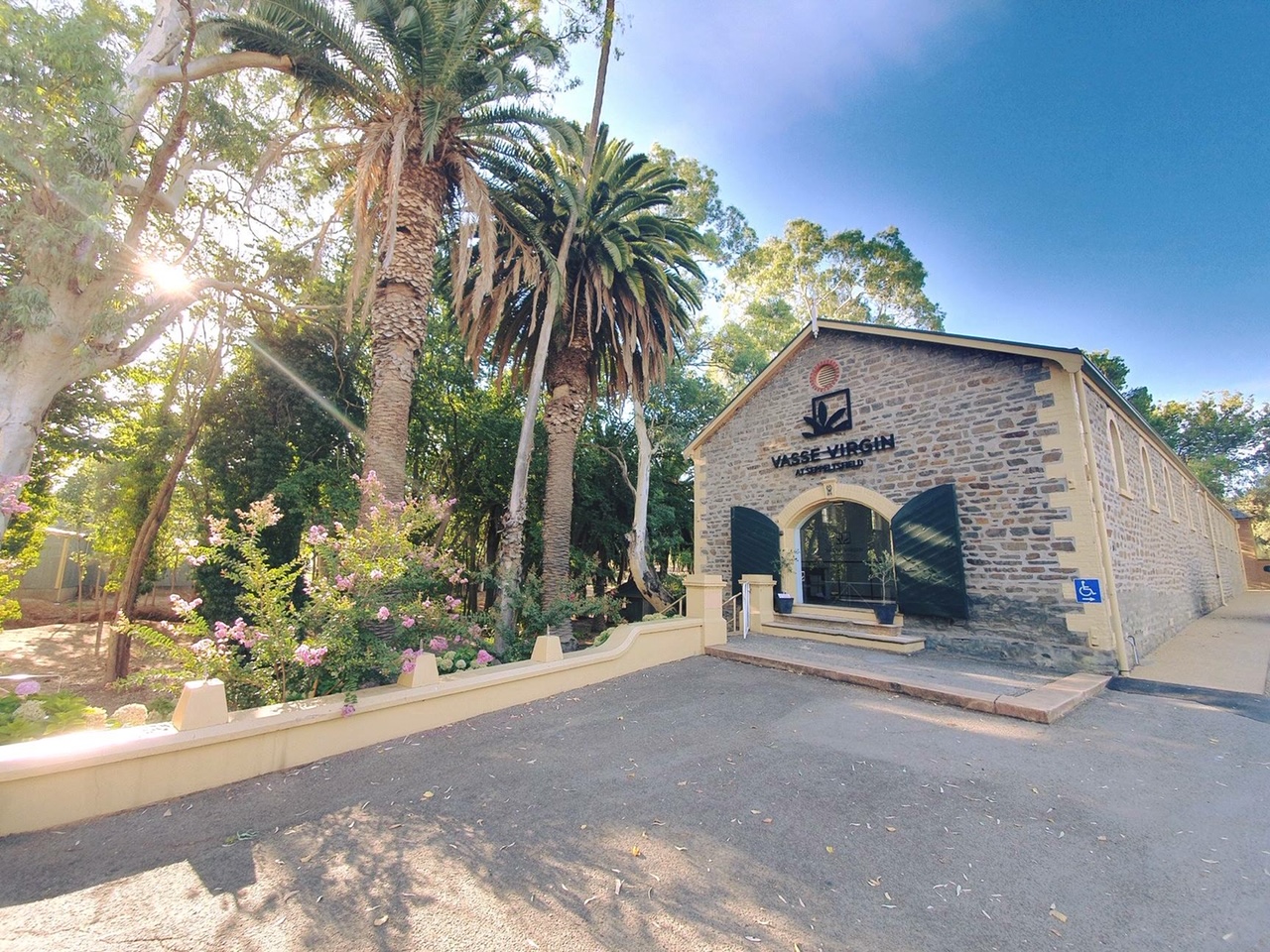 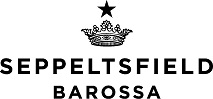 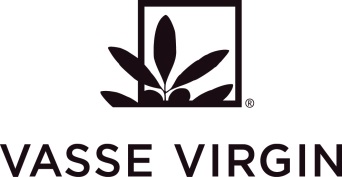 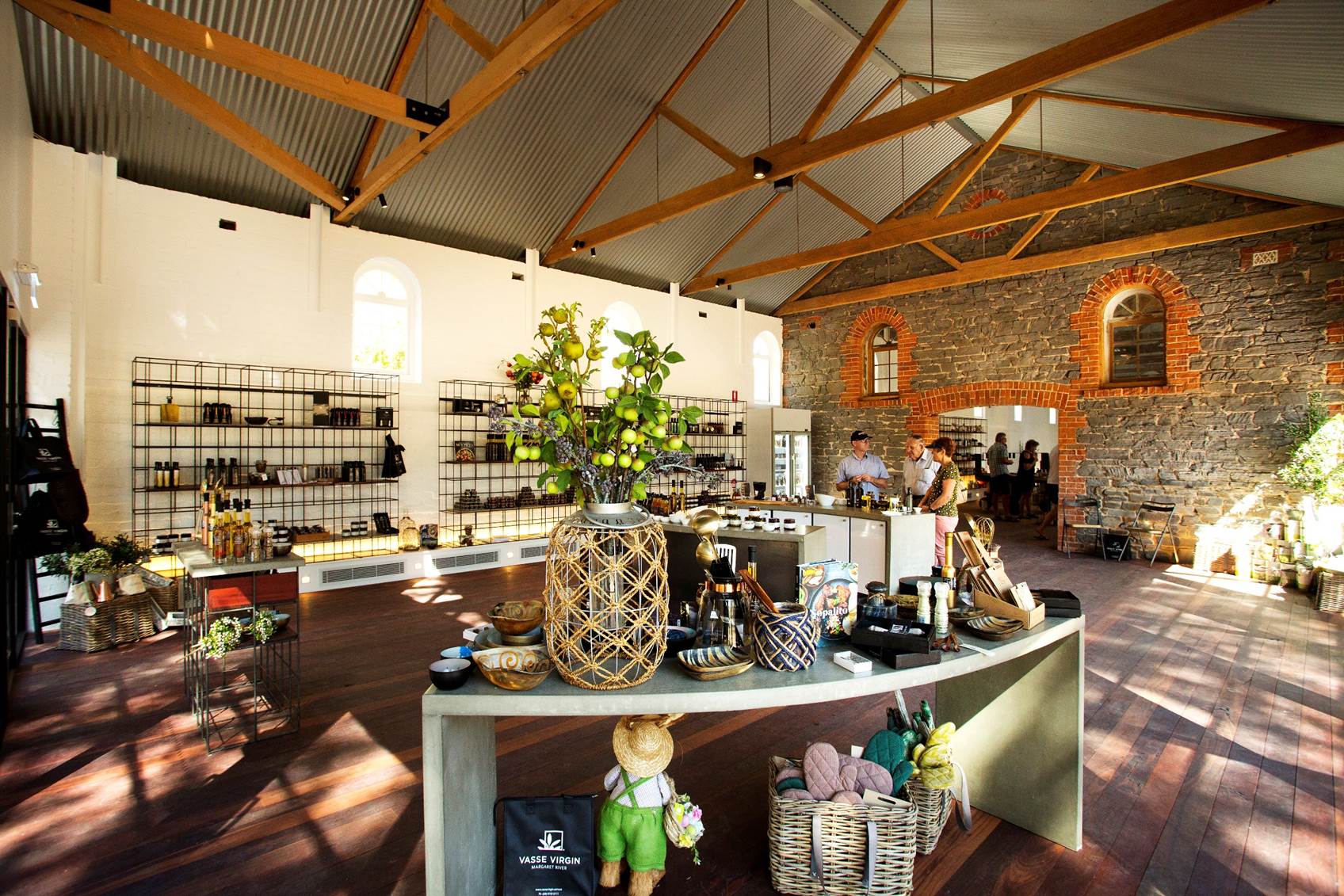 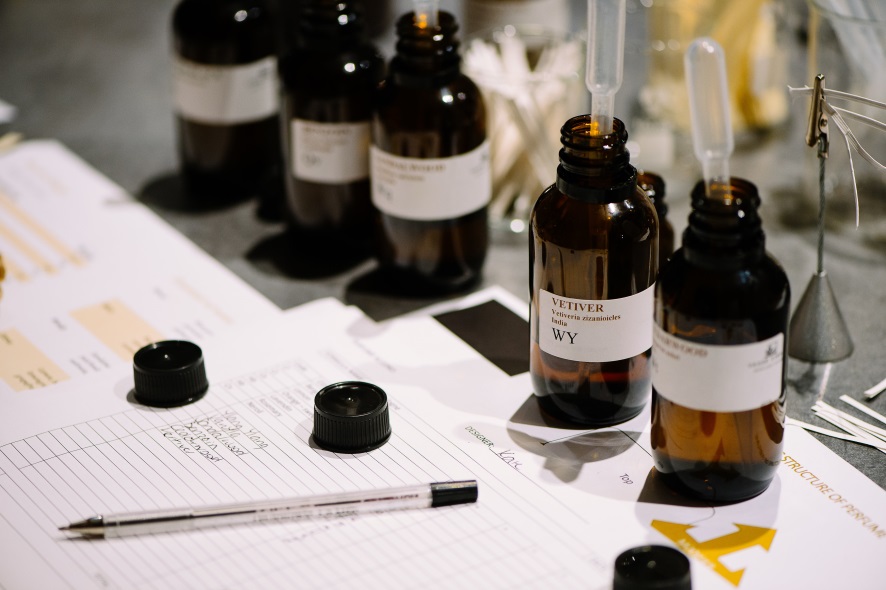 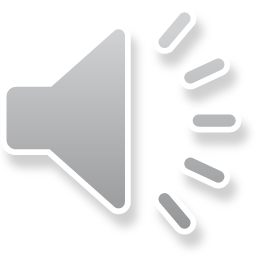 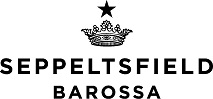 SEGWAY SENSATIONS SA  SEPPELTSFIELD
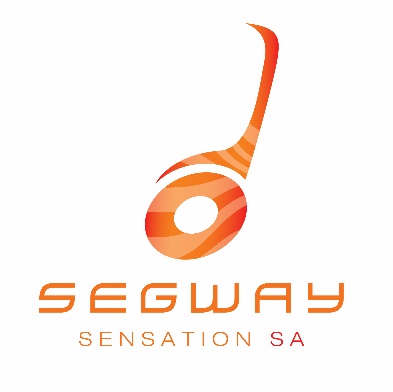 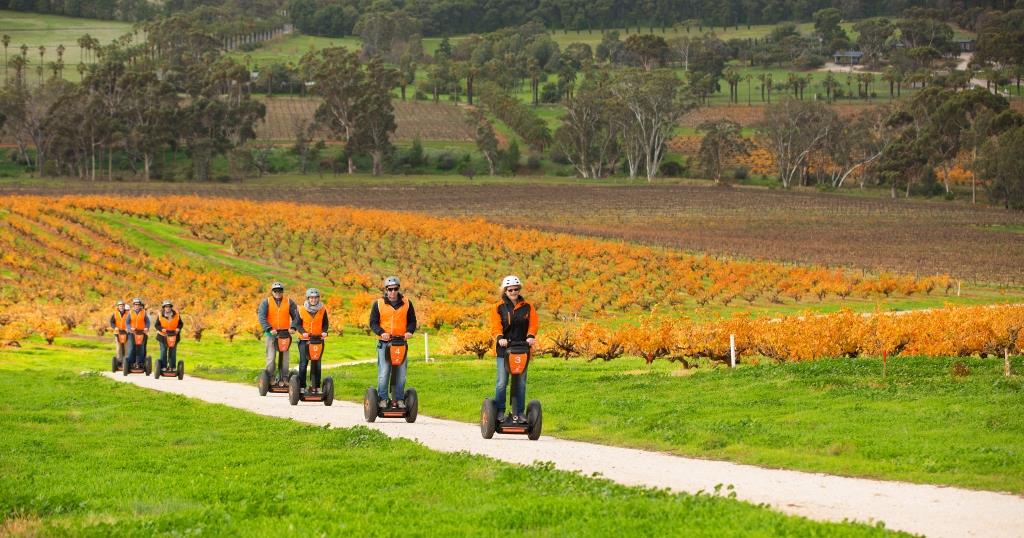 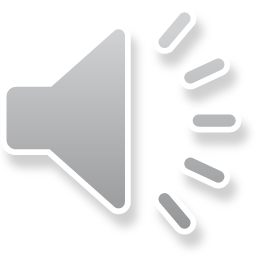 OWEN ANDREWS
Award winning Chef 
Functions & Events at SEPPELTSFIELD
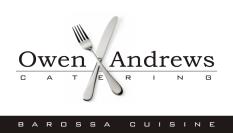 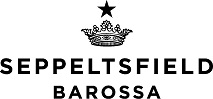 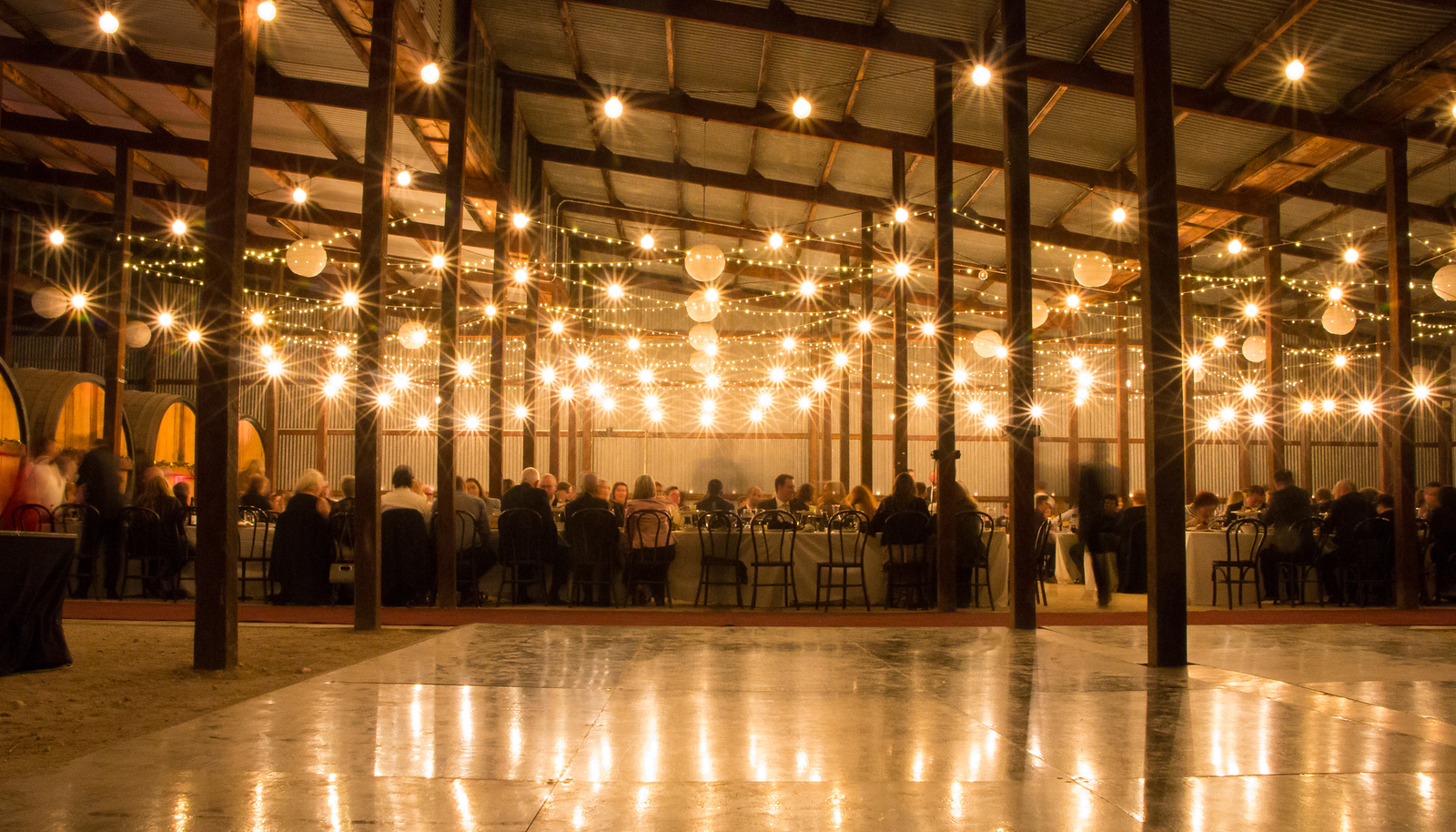 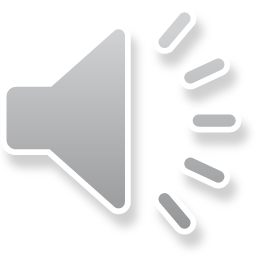 WORKING COOPERAGE SEPPELTSFIELD
Andrew Young – Master Cooper
Cooper for a Day
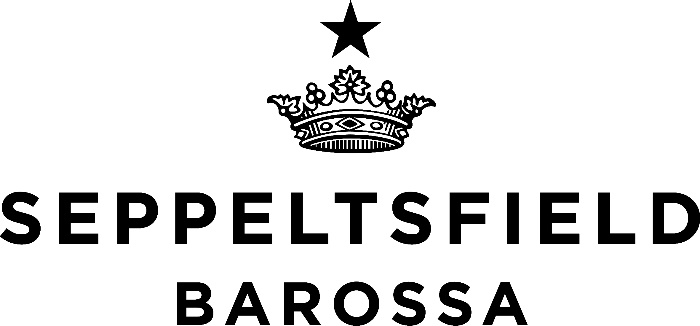 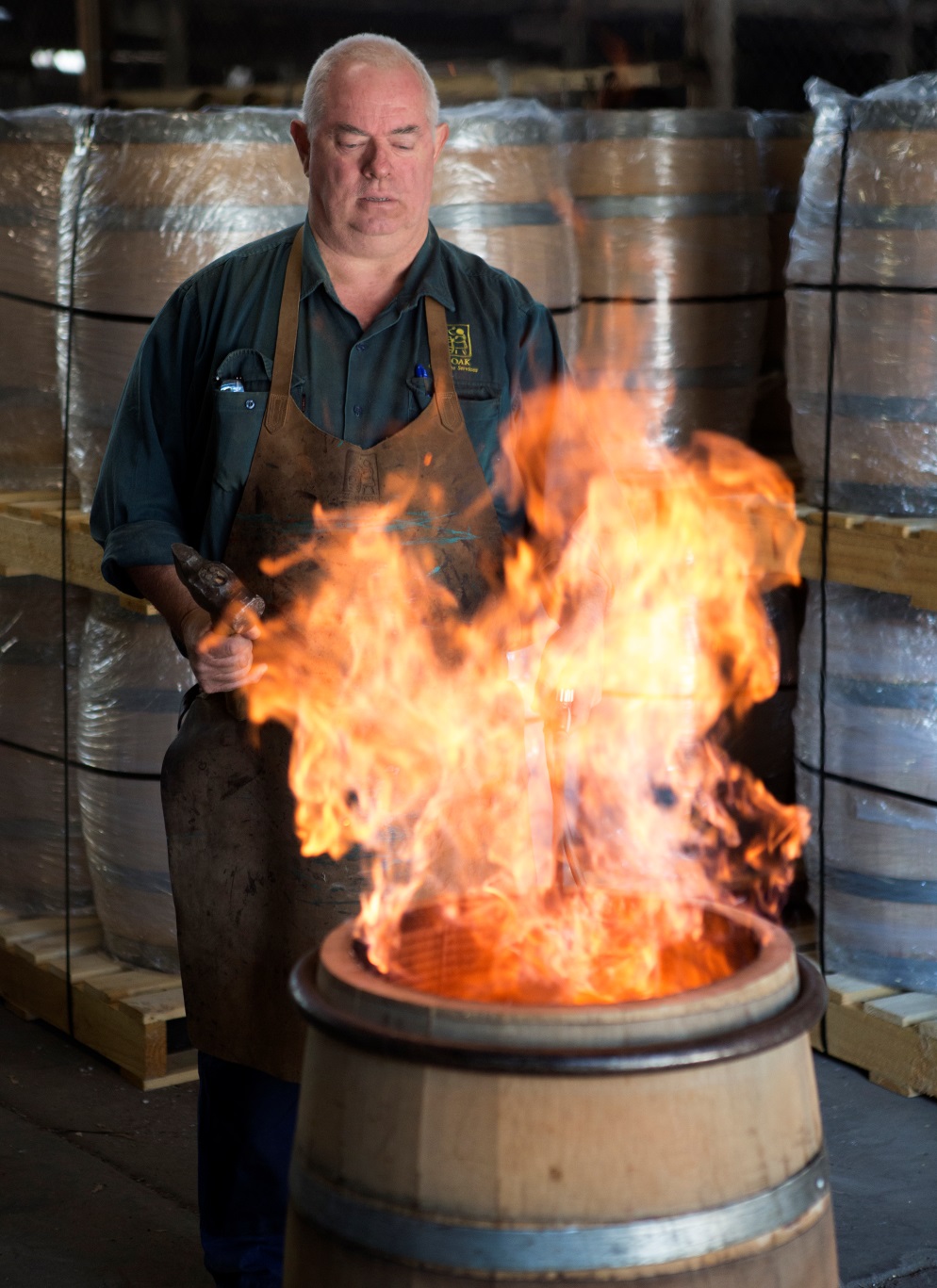 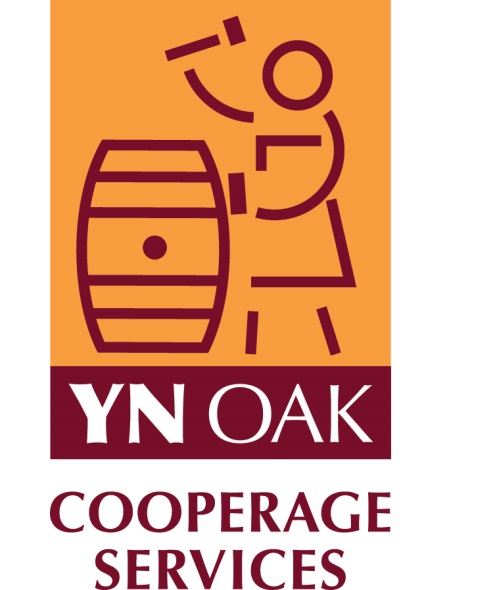 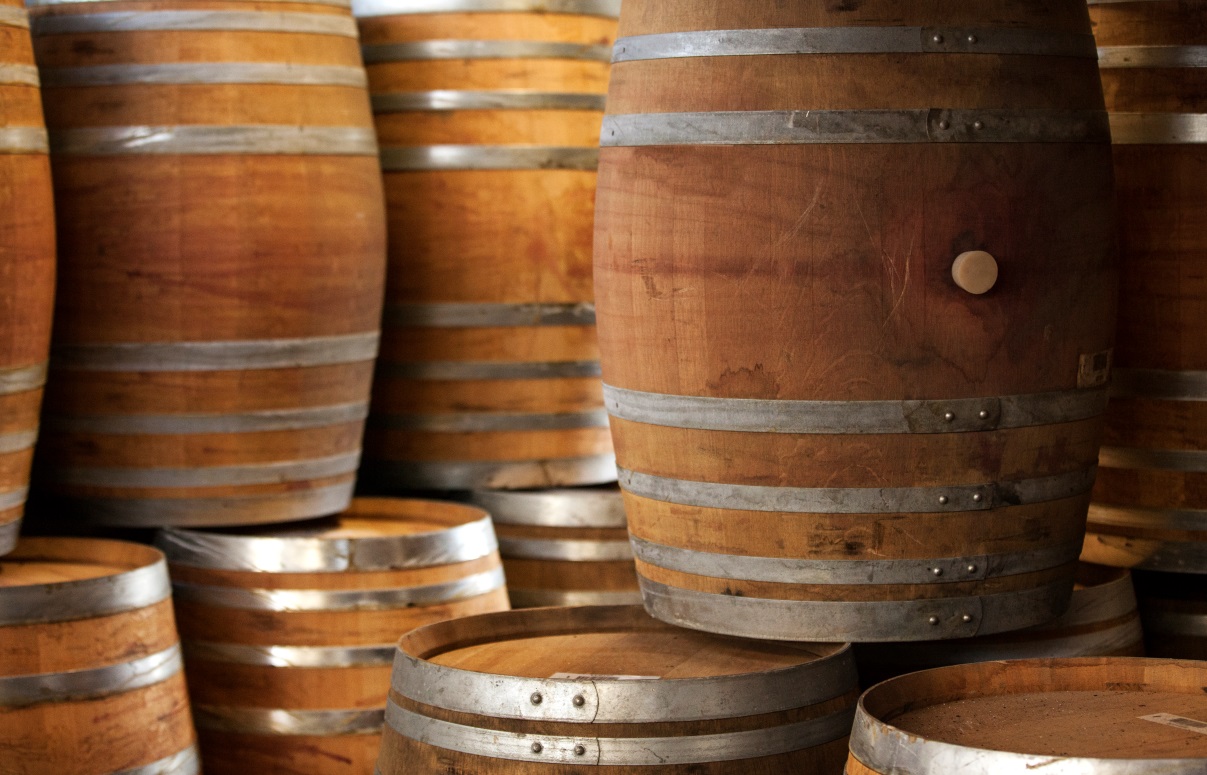 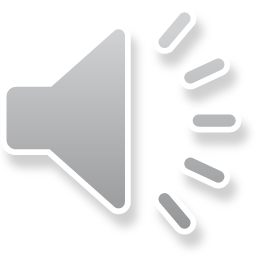 1888 Gravity flow winery
Crushes 5,000 tonnes = 35million litres of wine
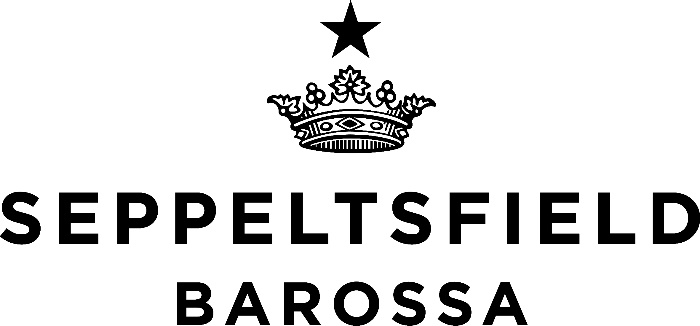 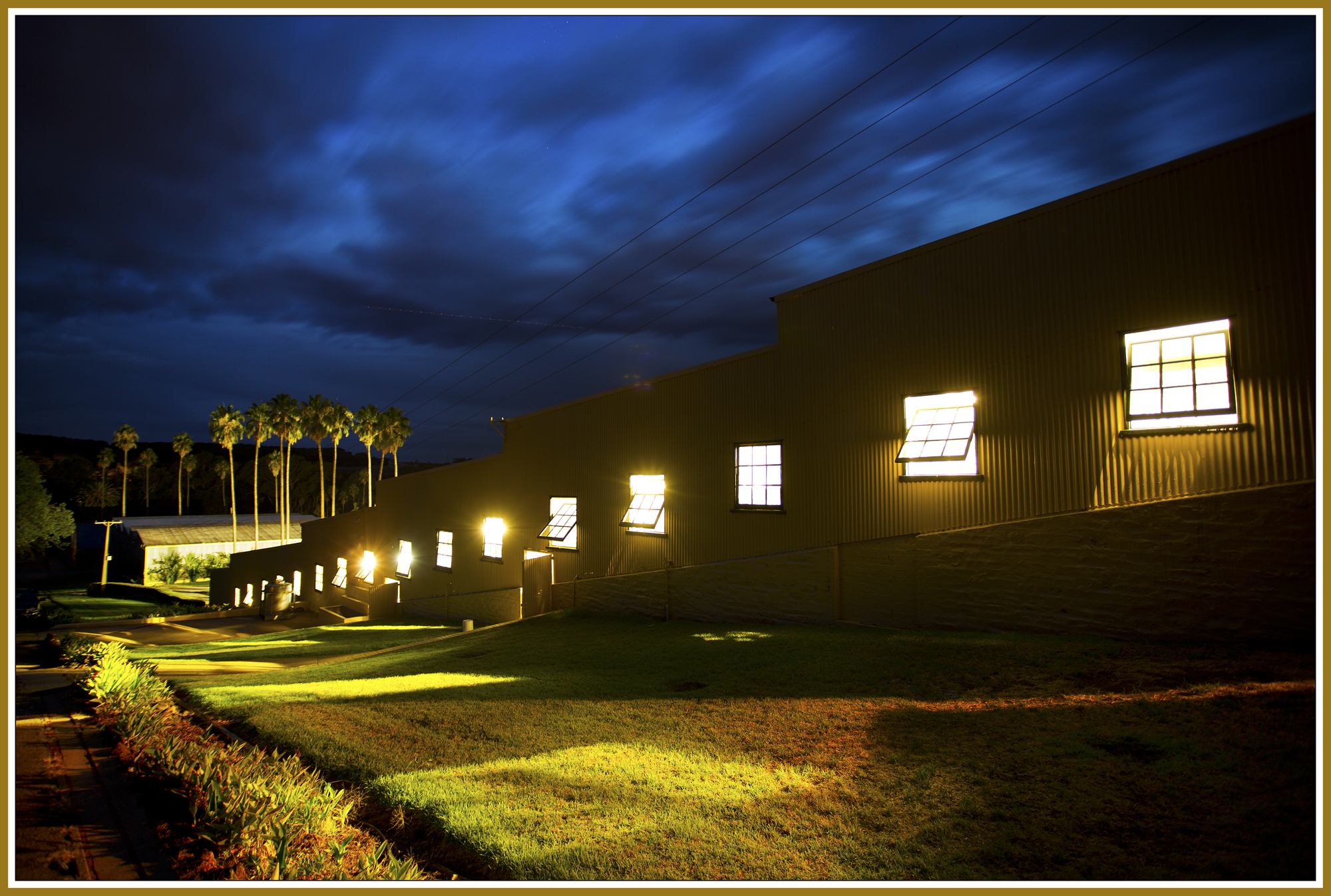 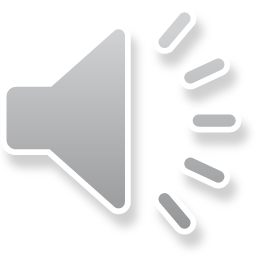 HISTORY & HERITAGE
13 State Heritage Listed buildings
Blending Cellar 1870’s
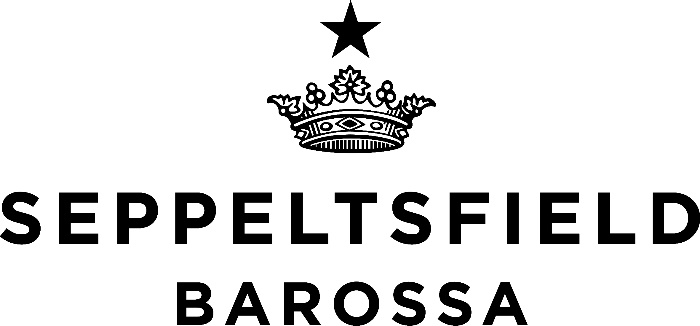 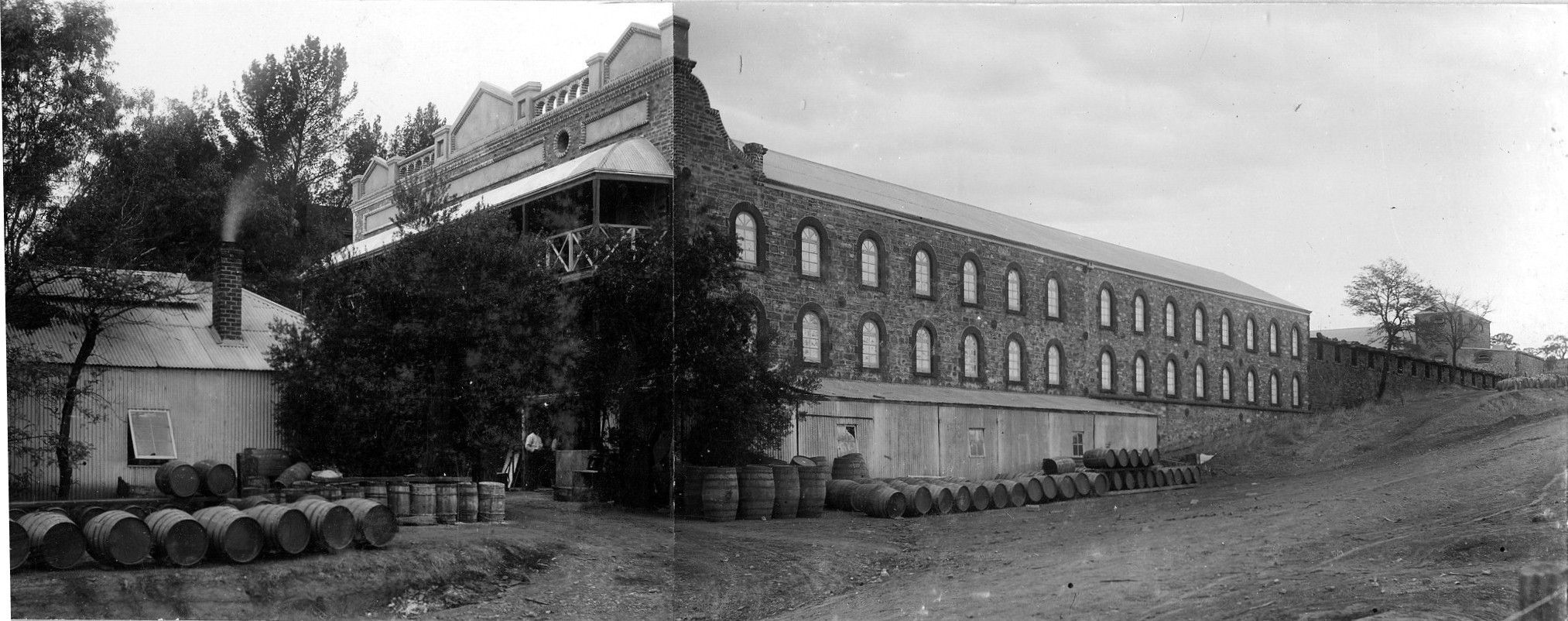 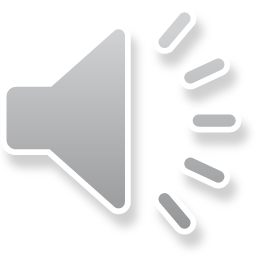 HISTORY & HERITAGE
13 State Heritage Listed buildings
Blending Cellar today
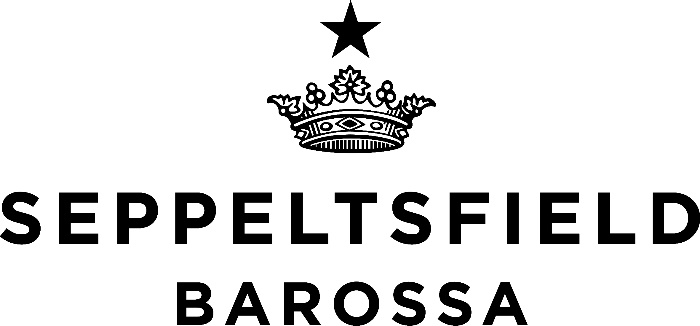 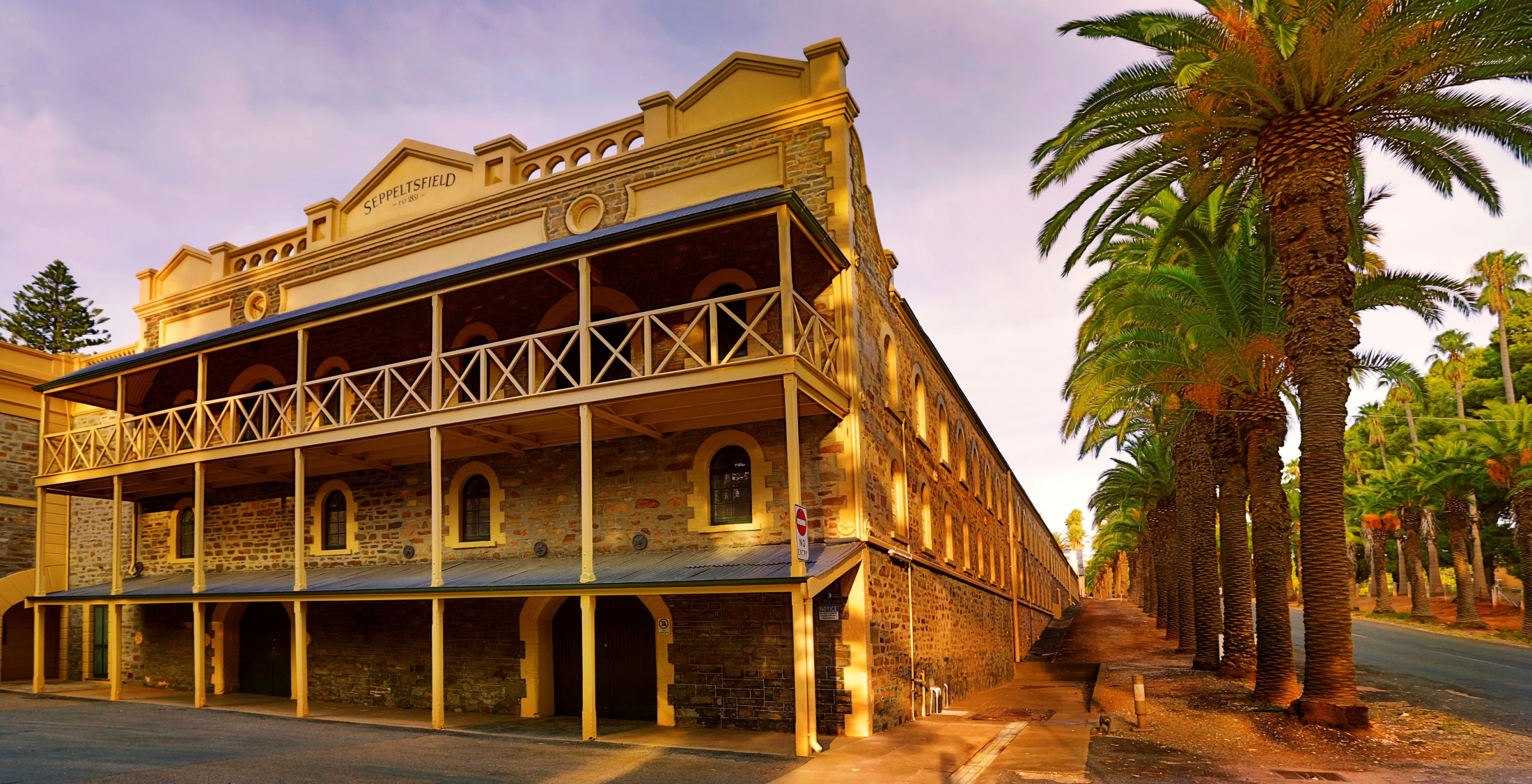 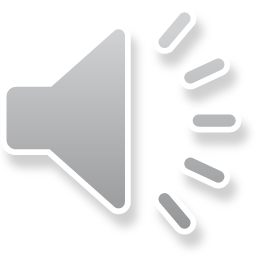 Thank you
Nicole Hodgson
Head of Tourism & Stakeholder Relations
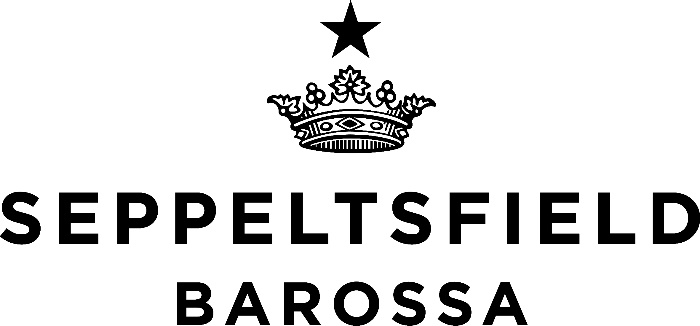 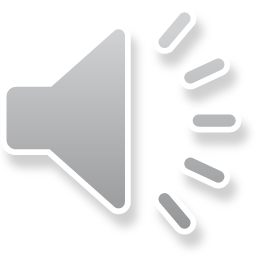